ModuleEHBO bij dieren
Hoofdstuk 2. 
ABCDE
2. ABCDE
Airway
Breathing
Circulation
Disabilities
Exposure – Environment
Reanimeren
Spoedeisende situaties in de praktijk
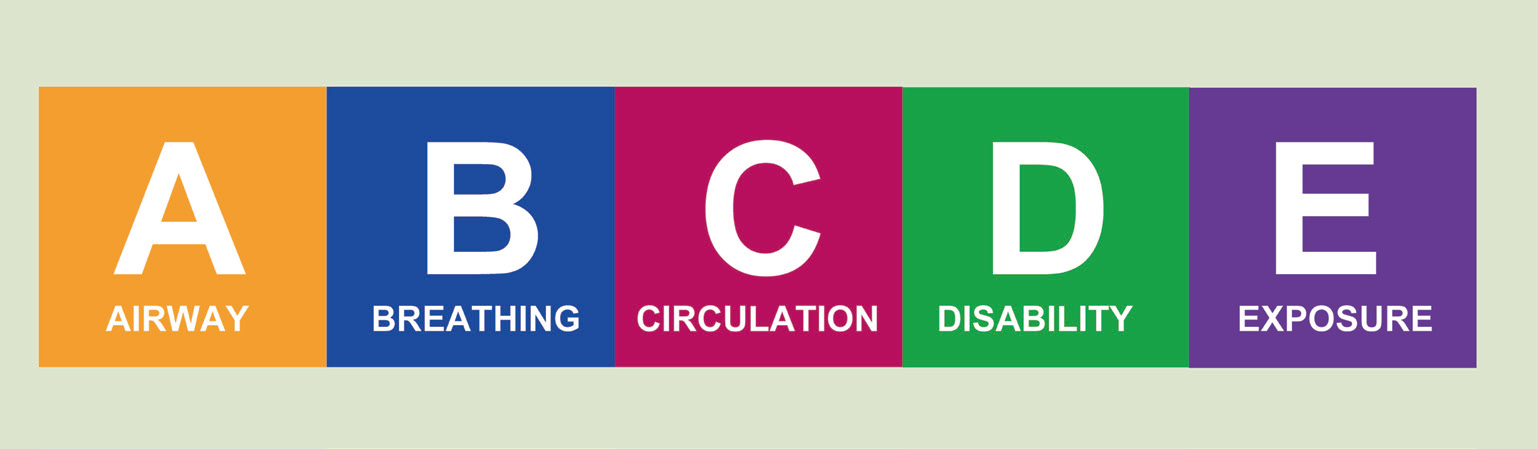 EHBO bij dieren
2. ABCDE
2.2 Airway
Airway = luchtwegen of ademhalingsstelsel: ademweg vrij
Ademhalingsproblemen: dier is benauwd
Oorzaken: o.a. verslikking
Behandeling: voorwerpen die hals of borstkas afknellen verwijderen
Dier in borst-buikligging
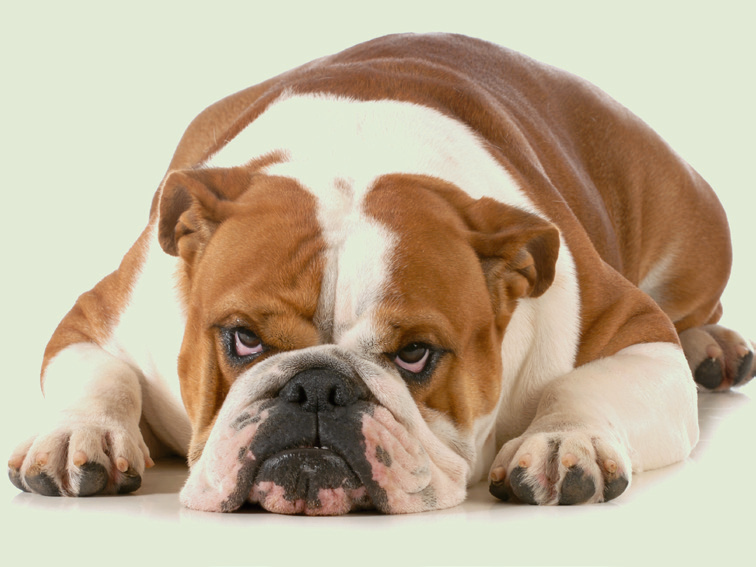 EHBO bij dieren
2. ABCDE
2.2 Airway
Behandeling als dier buiten bewustzijn is:
Open de bek
Trek de tong eruit
Lepel het voorwerp er met je vingers uit

Als het niet lukt het voorwerp te verwijderen: Heimlich methode
EHBO bij dieren
2. ABCDE
2.3 Breathing
Breathing = ademhaling: regelmatige ademhaling
Krijgt een dier voldoende zuurstof binnen?
Ademhalingsfrequentie
Kleur van de slijmvliezen
Ademhalingsproblemen: dier heeft te duidelijke buikademhaling 
Oorzaken: bijv. verdrinking, borstwond, storingen bloedsomloop
EHBO bij dieren
2. ABCDE
2.3 Breathing
Verdrinking: water in de luchtwegen
Kunstmatig beademen
Reanimeren als je geen polsslag voelt
Klaplong door borstwond: long(en) doorboord
Wond afdekken
Voorwerp laten zitten
Dierenarts raadplegen 
Ademstilstand: geen ademhaling
Beademen
Reanimeren bij krampen en bewusteloosheid
EHBO bij dieren
2. ABCDE
2.4 Circulation
Circulation = bloedsomloop: regelmatige hartslag
Problemen: slechte doorbloeding 
Te herkennen aan CRT = Capllary Refill Time
Shock: te weinig bloed naar organen en weefsels
Oorzaken shock o.a.:
Verminderde werking hart, vermindering hoeveelheid bloed
Oververhitting, allergische reactie, pijn of schrik
Behandeling shock: 
Geruststellen, in borst-buikligging leggen, (niet) laten afkoelen
EHBO bij dieren
2. ABCDE
2.4 Circulation
Hartstilstand: bloedsomloop stopt en tekort aan zuurstof
Oorzaken o.a.:
Hart zelf
Ademhalingsproblemen
Ernstig bloedverlies
Behandeling:
Beademen
Reanimeren
EHBO bij dieren
2. ABCDE
2.5 Disabilities
Disabilities = bewustzijn: werking van de zenuwen
Problemen: verlaagde bewustzijnsniveaus:
Verminderd bewustzijn (sopor)
Bewusteloos (stupor)
Diep bewusteloos (coma)
Bewustzijn controleren met reflexen:
Ooglidreflex
Pupilreflex
Terugtrekreflex
Pijnperceptie
Anusreflex
EHBO bij dieren
2. ABCDE
2.5 Disabilities
Behandeling: afhankelijk van A, B en C
Dood:
Geen hartslag
Geen pols
Geen ademhaling
Geen reflexen
Lichaamstemperatuur = omgevingstemperatuur
Verstijving
Dood testen met oogbolreflex
EHBO bij dieren
2. ABCDE
2.6 Exposure - Environment
Exposure/environment = omgeving: buitenkant en lichaamstemperatuur
Warmbloedig: lichaamstemperatuur altijd hetzelfde
Koudbloedig: lichaamstemperatuur wisselt met omgeving 
Onderkoeling: koud, slap en bewusteloos
Behandeling: langzaam opwarmen en suiker geven
Oververhitting: versnelde polsslag en benauwd
Behandeling: direct koelen
EHBO bij dieren
2. ABCDE
+ 2.7 Reanimeren
Reanimeren: hartmassages en kunstmatige beademing
Alleen in noodgevallen
Neem de tijd op
Hartmassages: 100 tot 120 per minuut
Beademing: mond-op-neusbeademing
1 seconde blazen – 5 seconden rust – 1 seconde blazen - …
EHBO bij dieren
2. ABCDE
+ 2.7 Reanimeren
Samen reanimeren: afwisselen in beademen en hartmassages
Na elke 2 minuten; controleer de pols
Na 10 minuten stoppen met reanimeren (behalve bij onderkoeling)
Reanimatie bij landbouwhuisdieren: nauwelijks mogelijk
EHBO bij dieren
2. ABCDE
+ 2.8 Spoedeisende situaties in de praktijk
Bij benauwdheid of shock: extra zuurstof
Reanimeren en intuberen
Bij shock: infuusvloeistof toedienen
EHBO bij dieren
2. ABCDE
Verwerkingsvragen
Als een dier niet ademt, start je dan direct met beademen?

Wanneer start je niet als eerste met het ABCDE-protocol?

Welk bewustzijnsniveau is het meest spoedeisend?
EHBO bij dieren
2. ABCDE
[Speaker Notes: 1. Nee, als een dier niet of moeizaam ademt, ga dan snel op zoek naar de oorzaak van de belemmerde ademhaling en hef die op. Komt de ademhaling niet goed op gang of is de oorzaak niet weg te halen, beadem het dier dan tot de dierenarts er is.

2. Als een dier een elektrische schok heeft gekregen, schakel dan eerst de stroom uit. Raak het dier pas aan als de stroom is uitgeschakeld. Als de stroom is uitgeschakeld, handel je volgens het ABCDE-protocol.

3. Coma is de ernstigste verlaging van het bewustzijnsniveau. Als een dier in coma is, heeft het heel snel hulp nodig.]